SUSPENSION PROCESSES, RETENTION STRATEGY AND SUCCESSION PLANNINGPRESENTED BY DIR HRMMR M. MAKHONZA
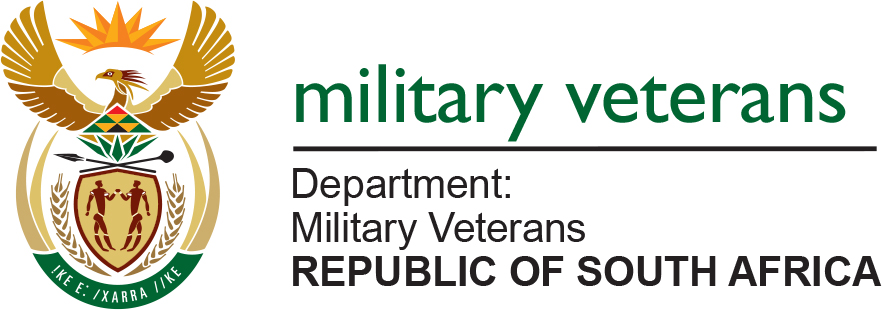 PRESENTATION OUTLINE
Purpose
Suspension processes
DMV Capacity
Progress on filling of vacancies (SMS)
Age analysis current status (environmental scan)
EE targets and current status at SMS (SL 13-16) (environmental scan)
Outcome of the analysis based on the Economic Active Population
Retention Strategy 
Succession Planning
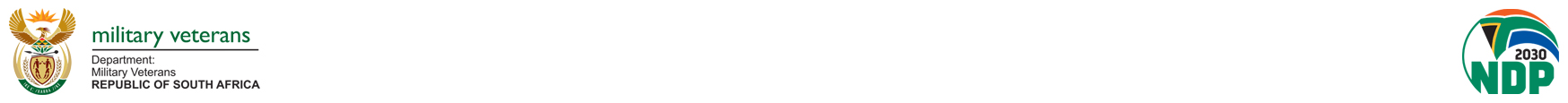 THE PURPOSE OF THE PRESENTATION
The purpose of this presentation is to give an overview on the department of military veteran’s Human Resource Plan on Suspension Processes, Retention Strategy and the Succession Planning.
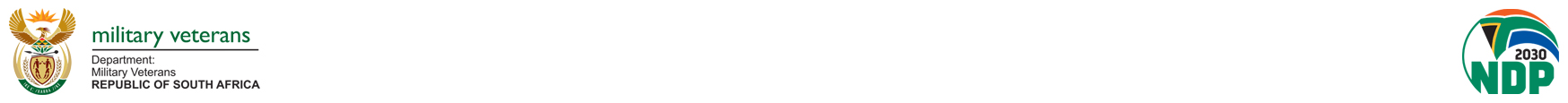 SUSPENSION PROCESSES
Precautionary suspension process

The department receives the allegation of misconduct 
On assessment of the allegations, a decision is made to implement precautionary suspension as per chapter 7 of the SMS handbook and PSCBC resolution 1 of 2003
Notice of intention to suspend must be served affording the alleged employee to indicate why they should not be suspended
The office of the State Attorney may be approached to source a forensic investigation based on the complexity of the allegations
Chairpersons and Initiators must be appointed through the DPSA

Precautionary suspension and or transfer must be based on the following reasons:
The employee is alleged to have committed a serious misconduct / offence
The employer believes that the presence of an employee at the workplace might jeopardies any investigation into the alleged misconduct, or endanger the well-being or safety of any person or state property.

A suspension of this kind is a precautionary measure that does not constitute a judgment, and must be on full pay.
If an employee is suspended or transferred as a precautionary measure, the employer must hold a disciplinary hearing within 60 days, depending on the complexity of the matter and the length of the investigation. 
The chair of the hearing must then decide on any further postponement.
The employer will monitor that the disciplinary processes takes place within the prescribed timeframes.
All of the above are guided by: Schedule 8 on Code of Good Practice: on dismissal of the LRA 66 of 1995 as amended.
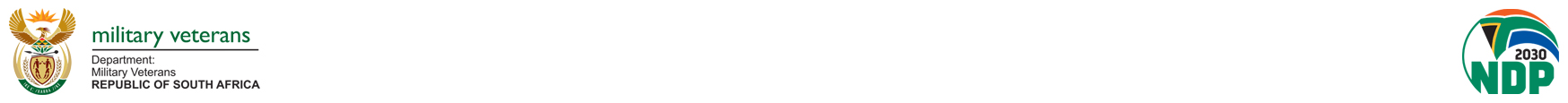 PROGRESS ON CURRENT SUSPENSIONS
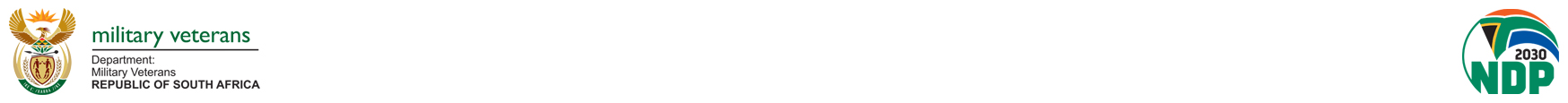 DMV CAPACITY
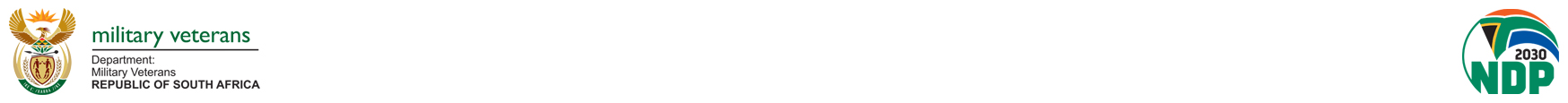 PROGRESS IN FILING OF VACANCIES (SMS)
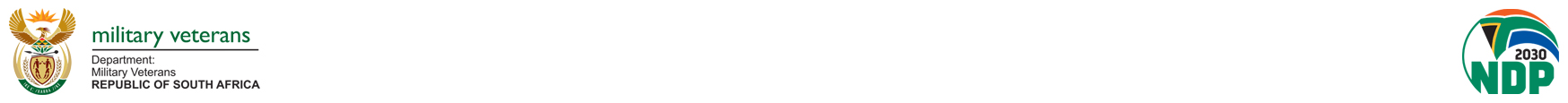 ESTABLISHMENT AND GENDER PER PROGRAM
AGE ANALYSIS CURRENT STATUS (ENVIROMENTAL SCAN)
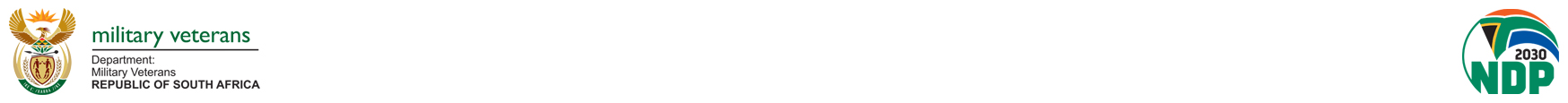 EE TARGETS AND CURRENT STATUS AT SMS (SL13-16)(ENVIROMENTAL SCAN)
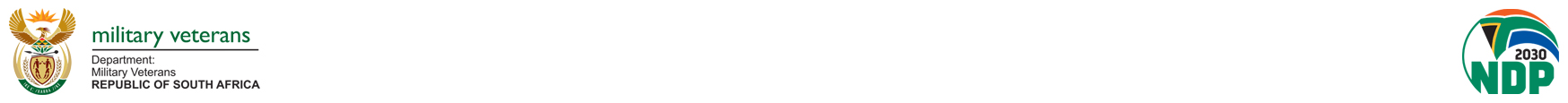 Outcome of the Analysis based on the Economic Active Population
Representation of Women (31 July EE Status)
At senior management level (Level 13-16) the Department currently stands at 54.2% therefore the target for females have been achieved by 4,2%.
The representation of Coloureds and Asians at SMS level  is currently at 0.0%. The department need to priorities both races at SMS Level in order to have the balanced races for the designated groups as per the Economic Active Population. 

At middle management level (Level 9-12) the Department currently stands at 49.2% and has not achieved  the target by 0,8%.

At junior management and lower levels (Level 3-8) the Department currently stands at 46,5% and has not achieved the target by 3,5%
Representation of Blacks
At senior management level, Blacks (Africans, Coloureds & Indians) currently stands at 100%, it should be noted that Coloureds and Asians  females are not well represented at Level 13-16. The distribution needs attention.  The Recruitment processes at senior management will zoom into the gaps identified.
At middle management level, Blacks (Africans, Coloureds & Indians) currently stands at 86.6% in relation to the target of 91.5% (Africans stands at 93,2%, Coloureds stands at 3,4% and Indian stands at 0.0%), therefore Coloureds and Asians  needs to be looked at during recruitment processes.
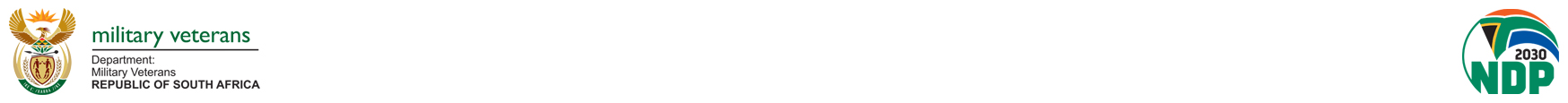 Outcome of the Analysis based on the Economic Active Population (cont…)
At Junior management and lower management level, Blacks (Africans, Coloureds & Indians) currently stands at 97.6% and have achieved the set target: (Africans stands at 95.3%, Coloureds stands at 0.0% and Indian stands at 2.3%).
Indians are below the target by 0.7% and Coloureds by 9.7%. The distribution within Indians and Coloureds need further attention, hence the recruitment processes will focus at the gaps identified.  

Representation of People with Disabilities
The department achieved government target for People with Disabilities and currently stands at 1,6% (2%) however the department will remains committed in recruiting more People with Disability.
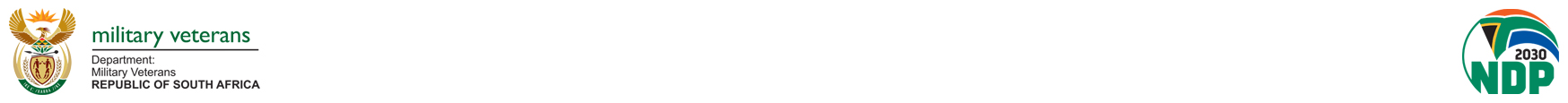 RETENTION STRATEGY
Exit interviews are conducted for employees exiting the service and there is a committee that looks and analyse the reports
Issues of concerns are addressed with the relevant offices / line managers to curb recurrence and they are recorded on the registers
The policy allows for rotation of employees on the same level in order to enhance the organisational effectiveness and multi skilling of employees (this is done in consultation with the employees)
Some employees are assigned to act on higher vacant positions that they qualify for as directed by section 32 of the PSA to give them more exposure
Summary of the developmental interventions
28 active bursary holders and the breakdown is as follows:
14 females and 14 males






Employees on the bursary program are bound to serve the service back obligation after completion of their studies.
The department’s retention strategy allows to retain the skills of an employee who is offered a higher position in another public service or private sector. 
Employees who have acquired improved qualifications are given opportunities to serve in their area of specialty.
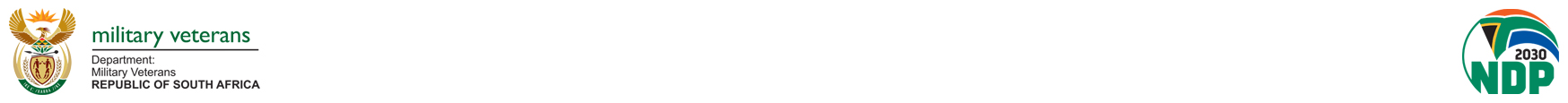 SUCCESSION PLANNING
The department currently has 48 contract employees which are additional to the establishment
Out of 48 contract employees, 7 are at managerial positions (levels 9 – 12)
The department through its stakeholders has resolved that the recruitment policy must allow for entry level positions to be internally advertised to give preference to the contract employees
Other seven senior contract employees to be catered for in senior vacant positions provided that they are suitably qualified for the positions
The current representation of employees in age groups shows that the department has 8 employees between the ages of 60 – 65 (normal retirement)
A total of 19 employees are between the ages of 55 – 59 (early retirement)
Pre-retirement workshop to be conducted for the qualifying groups every year to assess the state of readiness.
Employees are appointed to act on higher vacant position at middle / senior management levels to prepare them for career path from within the organisation.
Mentoring and coaching: senior employees identified to be due for retirement are partnered with their juniors for a period not less than 12 months to ensure the transferring of skills.
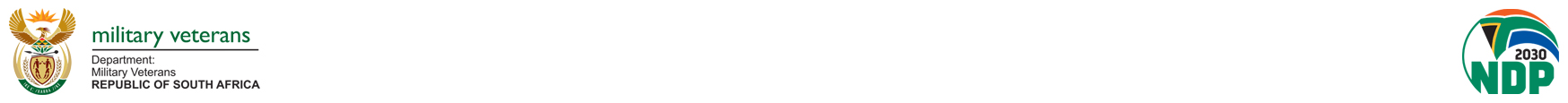 Thank You
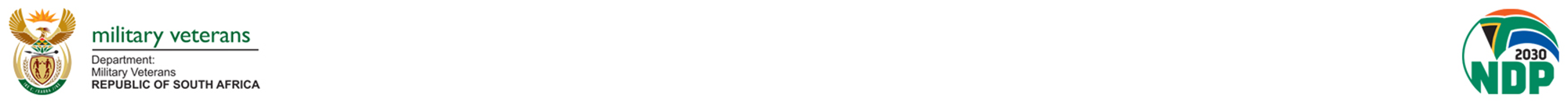